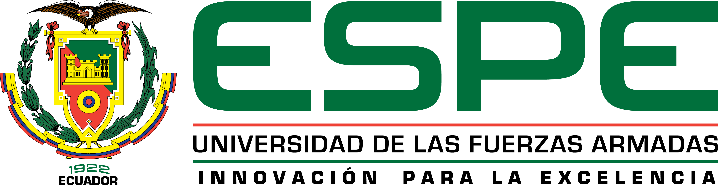 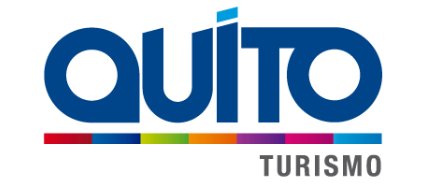 UNIVERSIDAD DE LAS FUERZAS ARMADAS-ESPE
“ANÁLISIS, DISEÑO, DESARROLLO E IMPLEMENTACIÓN DEL SISTEMA DE INFORMACIÓN TURÍSTICA PARA LA CIUDAD DE QUITO”

ARTURO AGUIRRE, LUIS RUBÉN
RODAS GUERRERO, ISRAEL NIKITA
[Speaker Notes: NOTA: ¿Quiere una imagen diferente en esta diapositiva? Seleccione la imagen y elimínela. Ahora  haga clic en el icono Imágenes en el marcador de posición para insertar su propia imagen.]
INTRODUCCIÓN
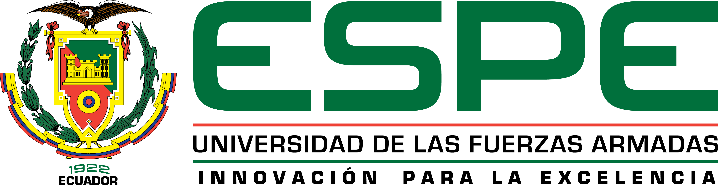 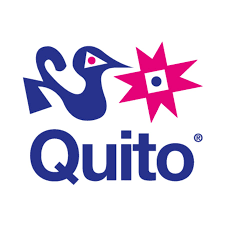 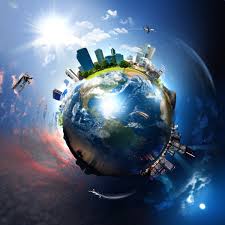 Tabla de Contenidos
ANTECEDENTES (POR Y PARA QUE)
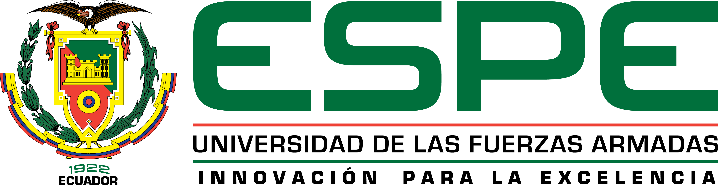 Tabla de Contenidos
OBJETIVO GENERAL
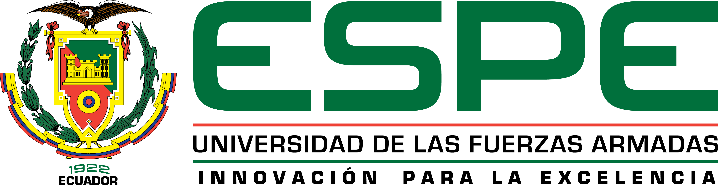 Análisis, Diseño, Desarrollo e Implementación del Sistema de Información Turística para la ciudad de Quito orientado al web utilizando para el desarrollo lo que se detalla a continuación: Visual Studio 2015 C#, Framework 4.5, HTML 5 y SQL Server 2014 EXPRESS.
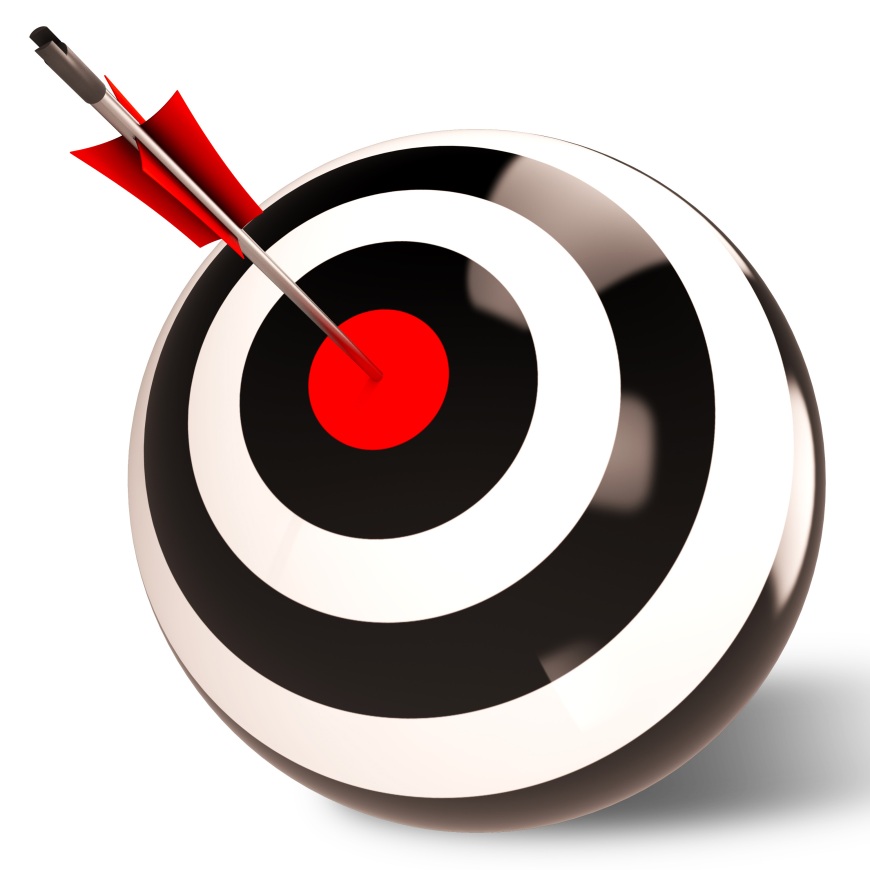 Tabla de Contenidos
OBJETIVOS ESPECIFICOS
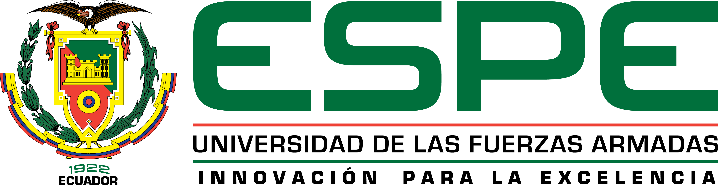 Tabla de Contenidos
ALCANCE
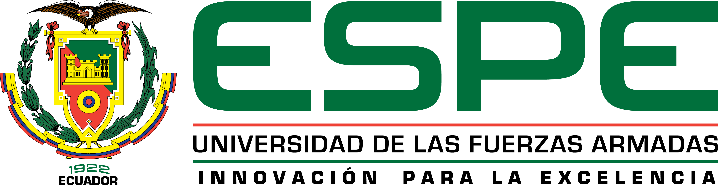 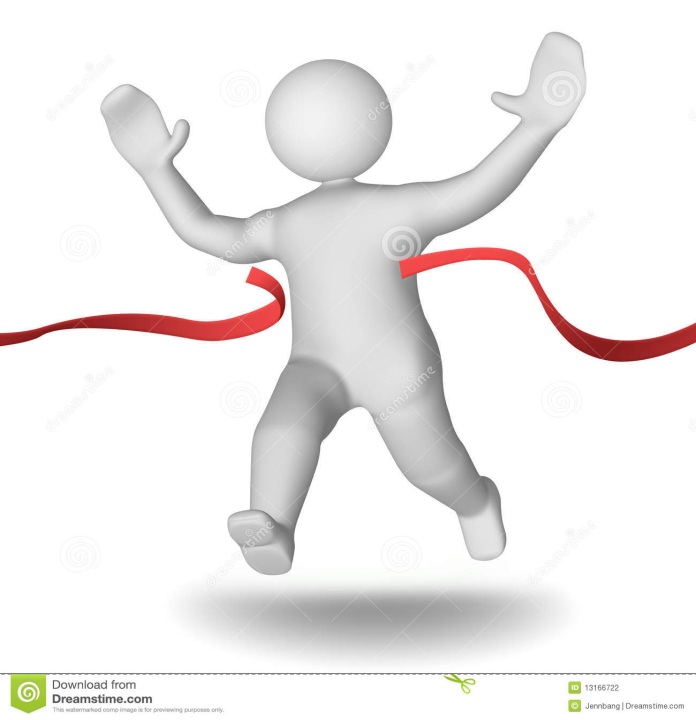 Tabla de Contenidos
[Speaker Notes: El alcance de esta tesis es realizar un análisis forense formal de los procesos que hacen referencia a la recuperación de la información, comprobación de hardware, análisis de procesos en ejecución y auditoria de inicio de sesión en sistemas operativos tomando como caso de estudio un ejemplo de desastre informático en Windows 8, con el fin de evaluar y revelar resultados aceptables que genere cada proceso de análisis con la ayuda de la utilización de varias herramientas Open Source.]
METODOLOGÍA
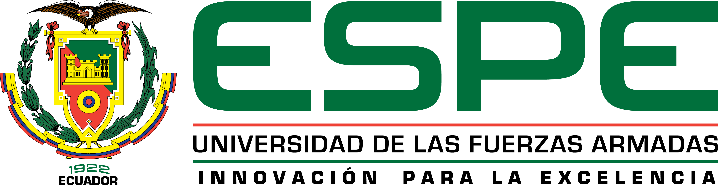 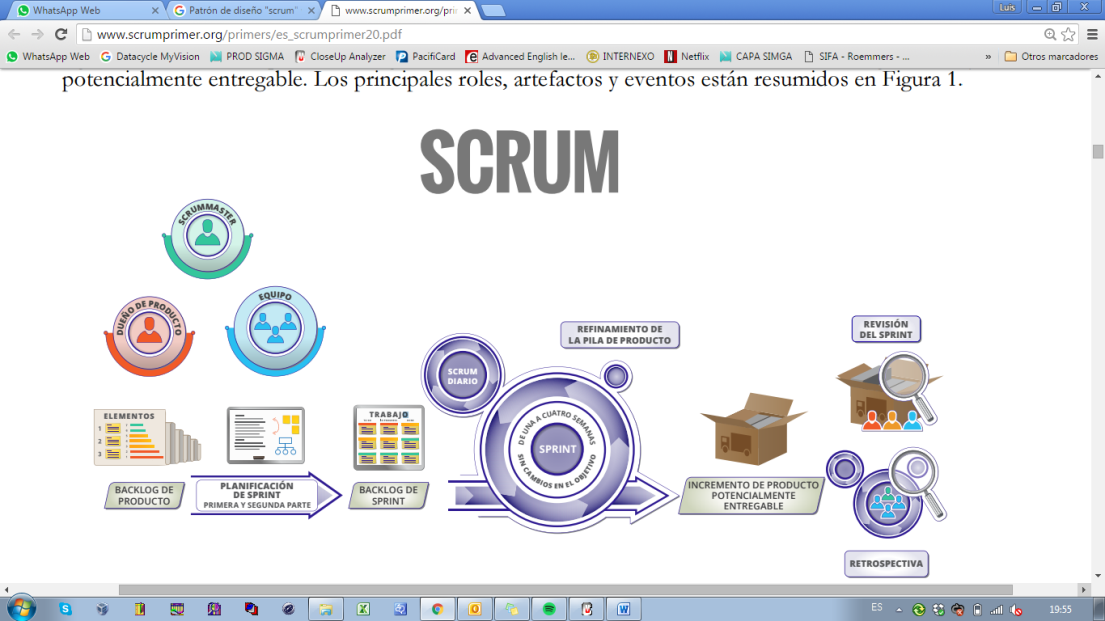 Tabla de Contenidos
[Speaker Notes: 40’s - Manejo por micro interruptores,  introducción directa de los programas en memoria.
50’s – Concepto del monitor residente, proceso por lotes y almacenamiento temporal.
60’s – Multiprogramacion, tiempo compartido, tiempo real, multiprocesador.
70’s – Sistemas Operativos desarrollados,]
METODOLOGÍA
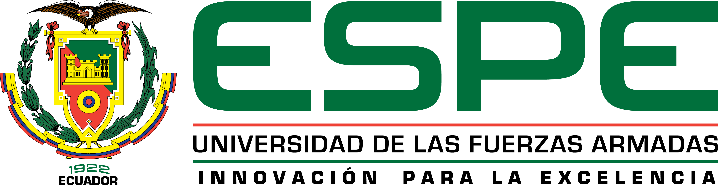 IMPLEMENTACIÓN DE LOS SPRINTS
DESARROLLO DE LOS SPRINTS
Tabla de Contenidos
[Speaker Notes: 40’s - Manejo por micro interruptores,  introducción directa de los programas en memoria.
50’s – Concepto del monitor residente, proceso por lotes y almacenamiento temporal.
60’s – Multiprogramacion, tiempo compartido, tiempo real, multiprocesador.
70’s – Sistemas Operativos desarrollados,]
SPRINT 1
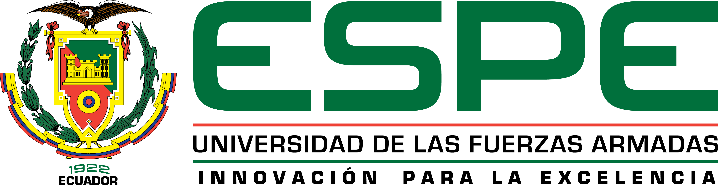 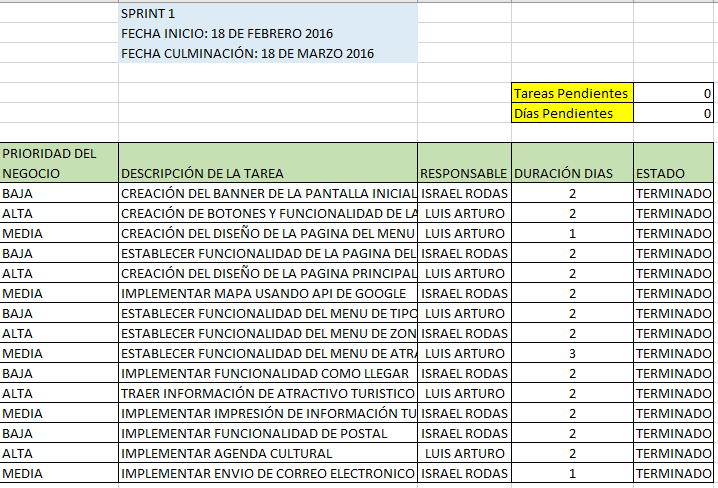 Tabla de Contenidos
SPRINT 2
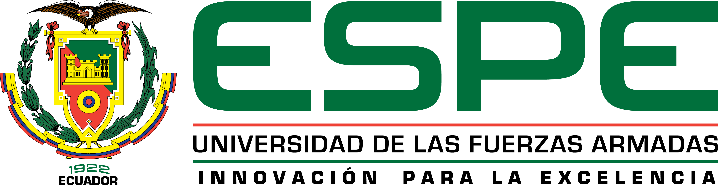 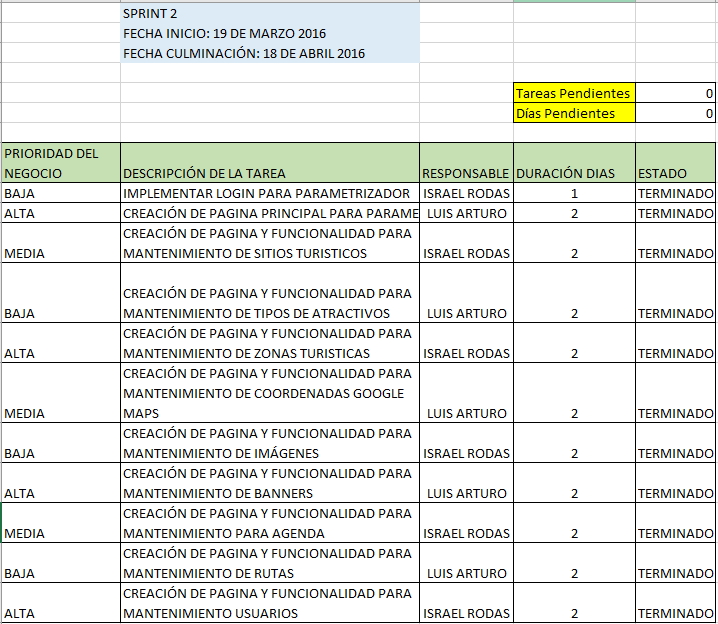 Tabla de Contenidos
ARQUITECTURA DE LA INTERFAZ
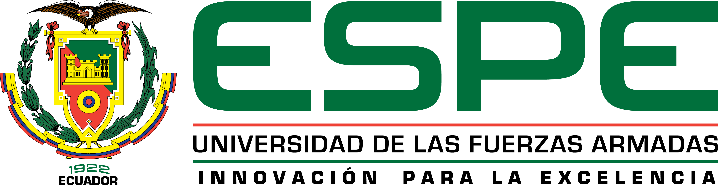 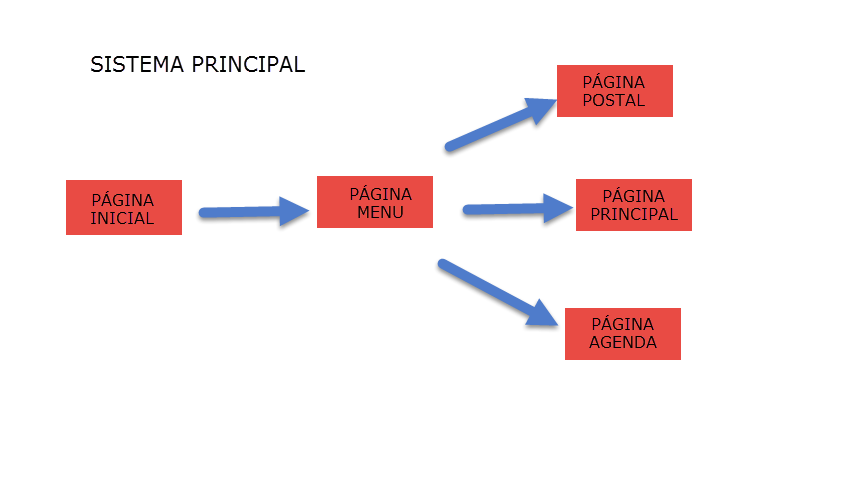 Tabla de Contenidos
ARQUITECTURA DE LA INTERFAZ
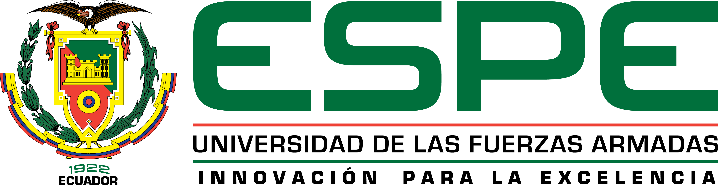 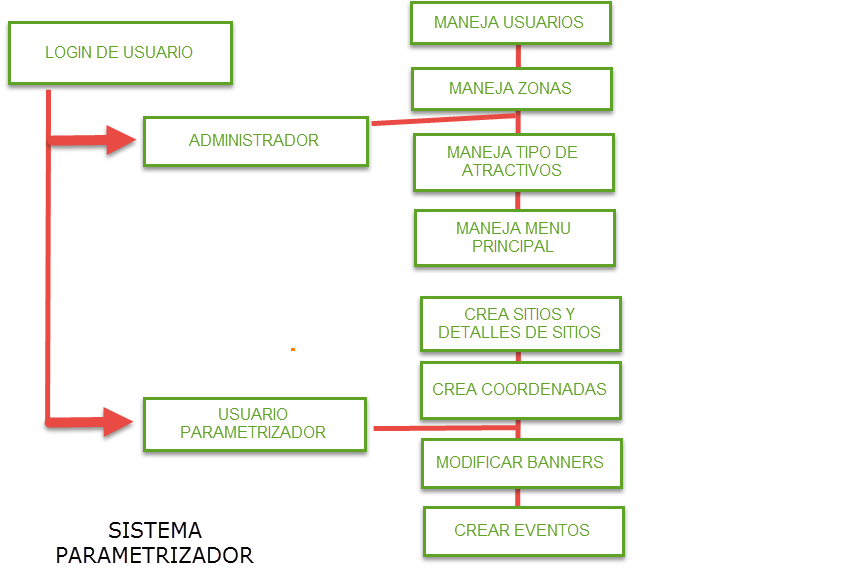 Tabla de Contenidos
ARQUITECTURA DE DATOS
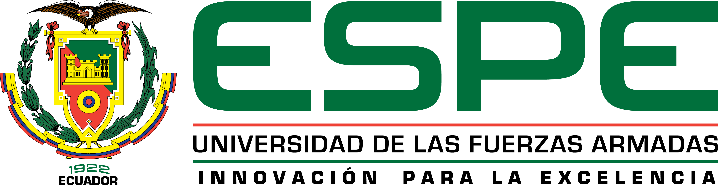 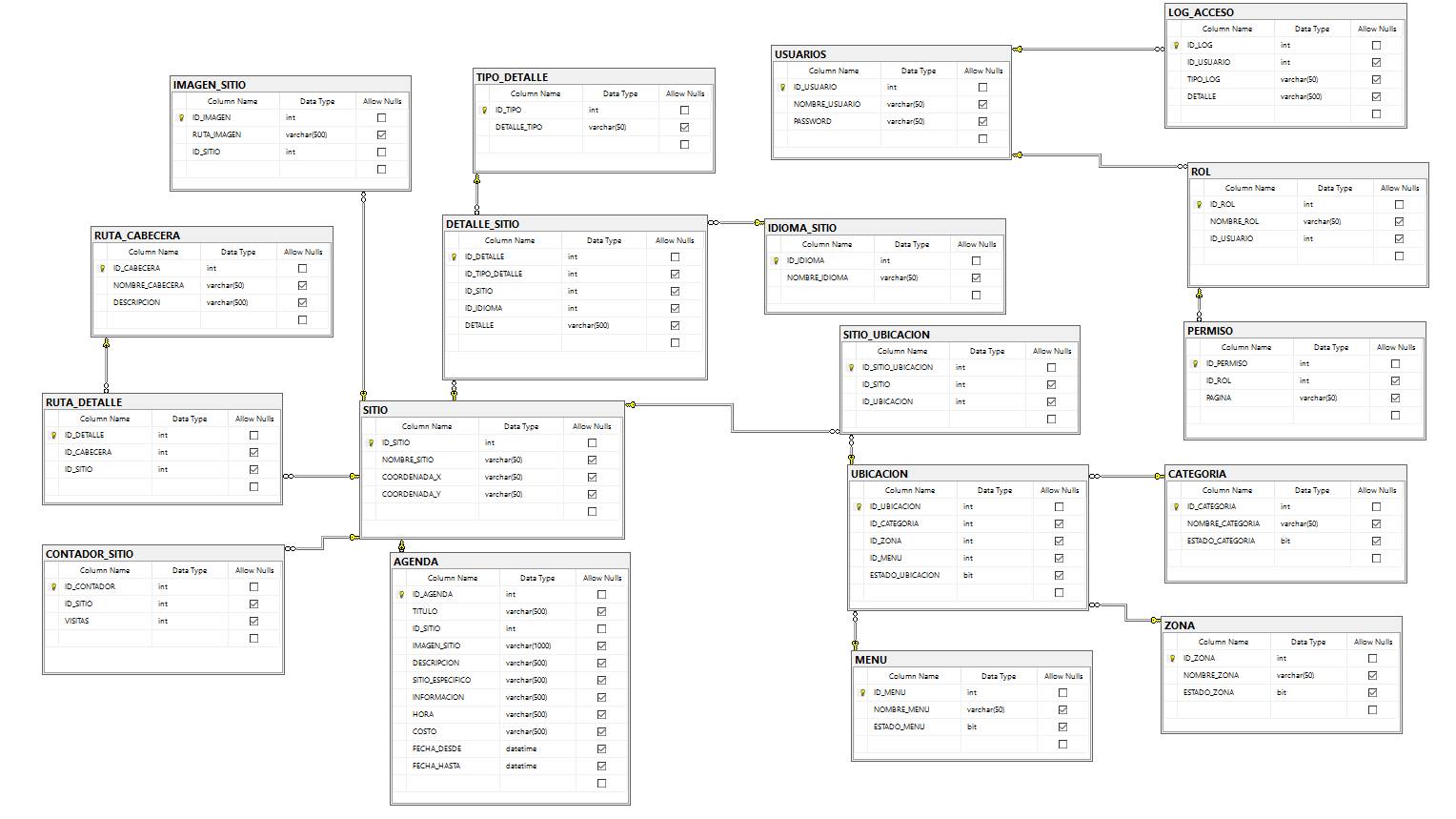 Tabla de Contenidos
ARQUITECTURA DE DATOS
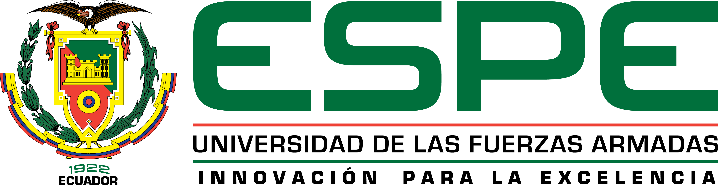 Tabla de Contenidos
ENTREGABLES
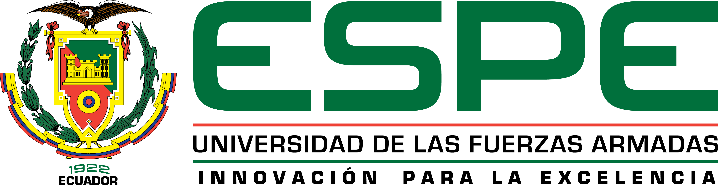 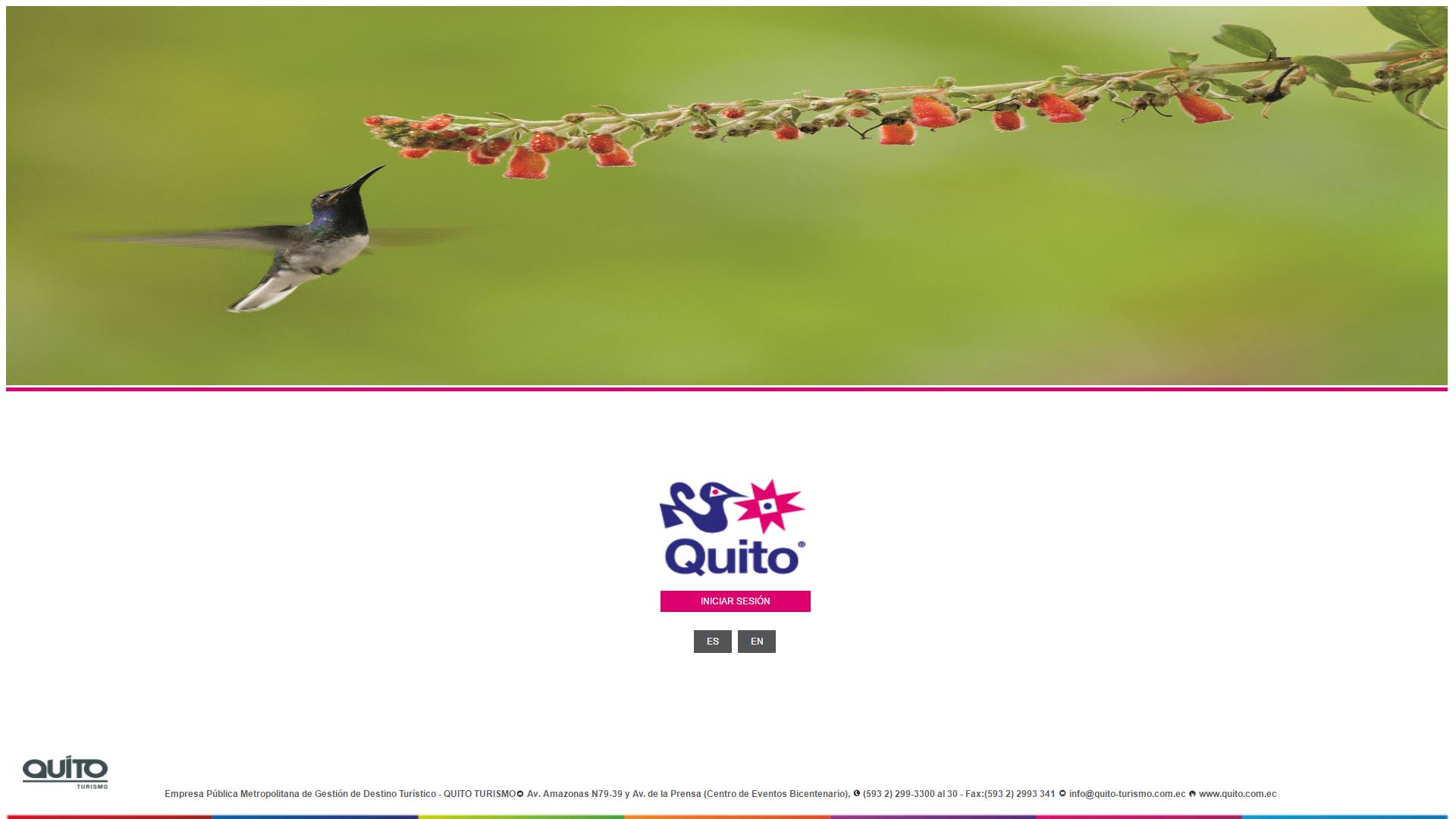 Tabla de Contenidos